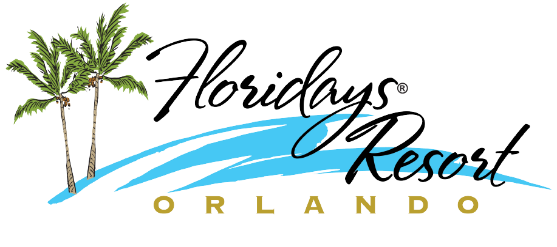 B L I S S F U L   W E D D I N G   P A C K A G E S
Whether you're looking to plan an intimate gathering or a grand affair, Floridays Resort Orlando will create a memorable experience for you and your guests. You’ll work directly with our Sales & Catering Manager to design the perfect wedding from catering and banquet services to blocking guest rooms.  
 
Because your wedding day involves so many details and you deserve a stress-free day, we strongly recommend you hire a professional wedding planner who we can work closely with to assist with vendor selections, vendor contracts, rehearsal coordination, ceremony & reception timeline and placement of wedding day items.
 
Floridays Resort offers a private oasis on the second floor of the main building that offers breathtaking views from the veranda overlooking the pool as well as our Palms Ballroom.  We are well suited for weddings for up to 70 guests.  The Palms I & II has 2000 square feet of flexible event space while our 1000 square foot covered veranda is ideal for your ceremony and cocktail hour.  Our Boardroom is also a perfect location for your Bridal Party to gather before the ceremony and reception.
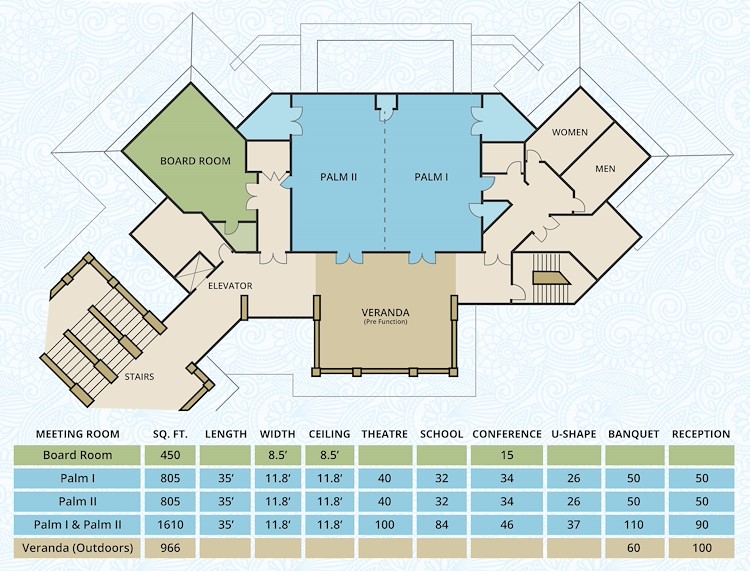 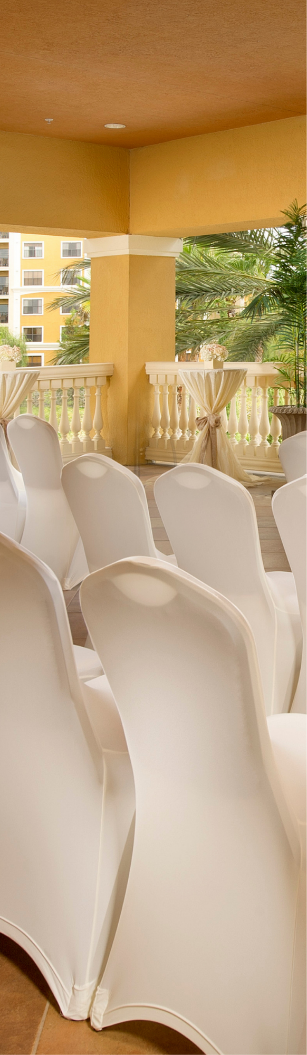 B L I S S F U L   W E D D I N G   P A C K A G E S
W E D D I N G S
A L L   P A C K A G E S  I N C L U D E
Outdoor Ceremony on Covered Veranda

Private Ballroom for Four-Hour Reception

In-House White Floor Length Table Linen and Napkins

White Spandex Chair Covers

Additional Tables on Request (Gift, Guest Book, Cake and Place Card)

Votive Candles available for Cocktail Tables

Complimentary Cake Cutting Service

Champagne Toast for all Guests (Sparkling Cider also available)

Private Menu Tasting for Two Guests

Special Amenity for Couple on Wedding Night

Discounted Room Rates for Overnight Guests

Special $149.00 Room Rate for Wedding Couple up to Three Nights
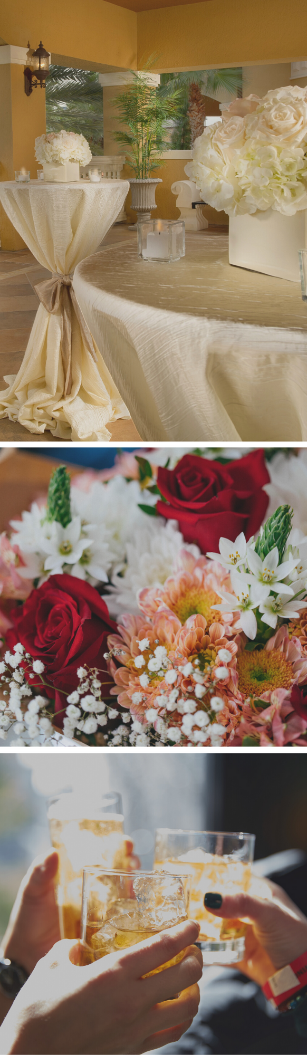 B L I S S F U L   W E D D I N G   P A C K A G E S
COCKTAIL  RECEPTION
Choice of three (3) Butler Passed Hors d’Oeuvres.
H O T   H O R S   D ‘ O E U V R E S
Mini Quiche  $ 225.00

Jalapeno Poppers with Ranch $ 200.00

Crispy Spring Rolls with Sweet Chili Sauce  $ 200.00

Meatball Skewers $ 200.00

Mini Beef Sliders $ 250.00

Chicken Satay Skewers with Mango Sauce  $250.00

Three Cheese Quesadillas $ 200.00

Buffalo Chicken Wings $ 300.00

Coconut Shrimp with Pineapple Relish $ 350.00
C O L D   H O R S   D ‘ O E U V R E S
Shrimp Cocktail Shots $ 350.00

Ham and Cheese Pinwheels  $250.00

Cucumber Rounds with Crab Salad $ 350.00

Strawberry Brownie Kabobs $ 225.00

Vegetable Crudité Shots with Ranch $ 250.00

Caprese Skewers with Balsamic Drizzle $ 250.00
All prices listed are subject to 22% Taxable Service Charge and 6.5% Sales Tax.
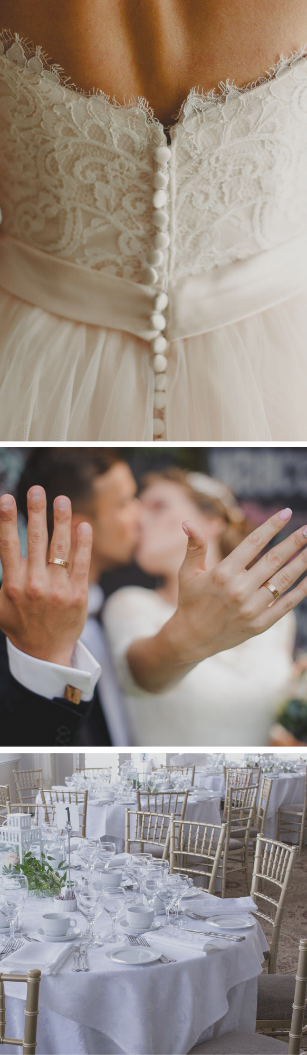 B L I S S F U L   W E D D I N G   P A C K A G E S
BLISSFUL
WEDDING BUFFET
V E G E T A B L E S
Choice of Two

Marinated Grilled Vegetable Salad

Red Skin Potato Salad

Antipasto Pasta Salad with Balsamic Vinaigrette

Garden Greens with Tomatoes, Cucumbers, Carrots and Ranch Dressing

Fresh Fruit Salad topped with Toasted Coconut Flakes

Grilled Vegetable Salad
P R O T E I N S
Choice of Two

Grilled Beef Tips with Mushroom Cabernet Sauce

Grilled Salmon* with Lemon Garlic Butter Sauce

Grilled Chicken Breast with Mango Sauce

Roast Pork Loin with Marsala Wine Sause

Citrus Herb Grilled Mahi-Mahi with Tomato Cream Sauce
S T A R C H E S
Choice of Two

Yellow Jasmine Rice

Garlic Mashed Potatoes

Penne Pasta in Garlic Olive Oil

Baked Rosemary Red Skin Potatoes

Caribbean Vegetable Medley

Roasted Seasonal Vegetables

Green Beans with Blistered Tomatoes and Caramelized Baby Onions

Steamed Broccoli


$75.00 per person*
(Minimum of 25 people to order)
All prices listed are subject to 22% Taxable Service Charge and 6.5% Sales Tax.
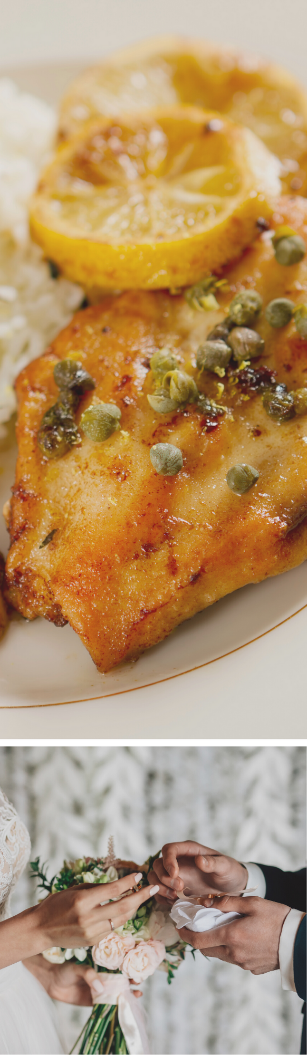 B L I S S F U L   W E D D I N G   P A C K A G E S
AMORE
WEDDING BUFFET
C O L D   D I S P L A Y
Choice of Two

Sauteed Zucchini and Tomato Salad

Rotini Pasta with Kalamata Olives and Feta Cheese

Antipasto Pasta Salad with Balsamic Vinaigrette

Caesar Salad with Freshly Grated Parmesan Cheese

Grilled Vegetable Salad
H O T   E N T R E E S
Choice of Three

Chicken Piccata with Lemon Caper Sauce

Pan Seared Chicken Gorgonzola

Chicken Parmesan

Grilled Italian Sausage with Peppers and Onions

Baked Salmon  **with a Sun-Dried Tomato Pesto 

Marsala Beef Tips
Choice of Two

Green Beans with Toasted Almonds

Sauteed Fresh Vegetables

Rotini Pasta with Olive Oil and Fresh Herbs

Tri-Color Tortellini Alfredo

Garlic Mashed Potatoes

Yellow Rice




$75.00 per person*
(Minimum of 25 people to order)

** Please add $ 10.00 per person
All prices listed are subject to 22% Taxable Service Charge and 6.5% Sales Tax.
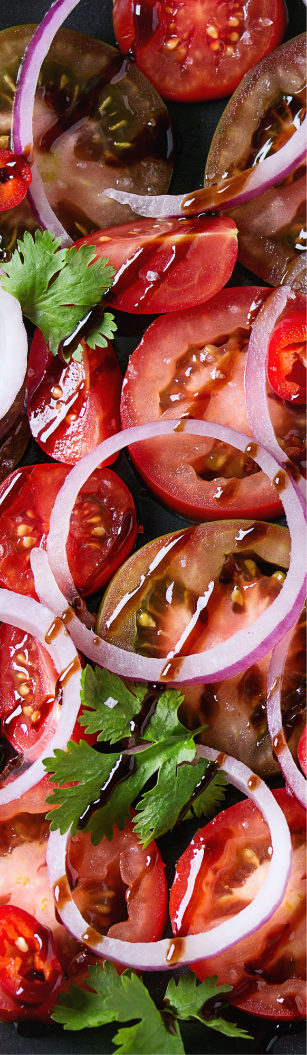 B L I S S F U L   W E D D I N G   P A C K A G E S
TROPICAL
WEDDING BUFFET
C O L D   D I S P L A Y
Choice of Two

Cilantro Marinated Grilled Vegetables

Tomato and Bermuda Onion Salad with Citrus Vinaigrette

Roasted Corn and Black Bean Salsa

Red Skin Potato Salad with Garlic and Bacon

Garden Salad with Tomatoes, Cucumbers, Onions, Mushrooms and choice of dressing
H O T   E N T R E E S
Choice of Two

Baked Chicken with Mango Sauce

Cuban Shredded Beef Stew

Slow Roasted Pork Loin with Mojito Sofrito

Grilled Mahi-Mahi with Pineapple Salsa

Caribbean Jerk Chicken
Choice of Three

Yuca con Mojo

Cilantro Potatoes

Black Beans

Baked Sweet Plantains

Latino Yellow Rice

Fresh Sauteed Vegetables









$65.00 per person*
(Minimum of 25 people to order)
All prices listed are subject to 22% Taxable Service Charge and 6.5% Sales Tax.
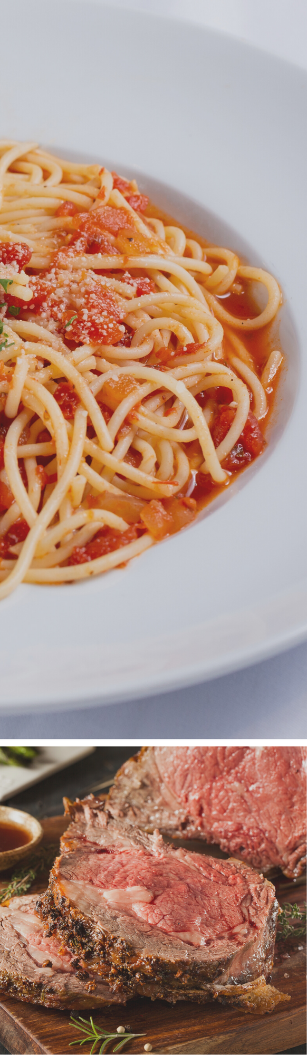 B L I S S F U L   W E D D I N G   P A C K A G E S
ENHANCEMENTS
M A N N E D   C A R V I N G
S T A T I O N
$50 Carving Fee. Warm Rolls and Butter included.
Herb Roasted Beef Strip Loin served with a Wild Mushroom Demi Sauce

Rosemary Roasted Prime Rib with a Horseradish Sauce and Au Jus

Southern Fried Turkey Breast with Rosemary-Cranberry Sauce

Whole Baked Honey Glazed Ham served with a Mango/Pineapple Salsa
……….  $ Market Price

.…………….. $ Market Price

...…………….  $300 (Serves 40)

.... $300 (Serves 40)
P A S T A   S T A T I O N
Choice of two:
Rotini, Tortellini, Penne or Ravioli
Marinara Sauce, Alfredo Sauce or Pesto Sauce

Garlic Bread, Grated Parmesan Cheese, Olives, Mushrooms and Sun-Dried Tomatoes are included

$19.00 per person*
(Minimum of 25 people to order)
M A S H E D  P O T A T O
S T A T I O N
Chef’s Choice of Mashed Potatoes
Assorted Toppings to include Bacon Bits, Shredded Cheddar Cheese, Sour Cream, Chives and Butter

$16.00 per person*
(Minimum of 25 people to order)
All prices listed are subject to 22% Taxable Service Charge and 6.5% Sales Tax.
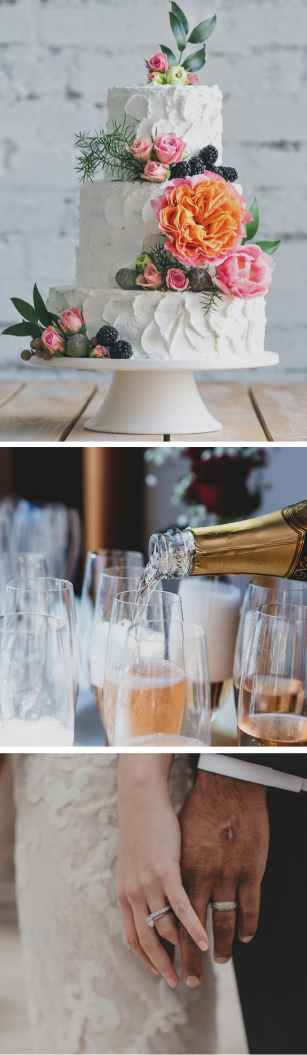 B L I S S F U L   W E D D I N G   P A C K A G E S
ENHANCEMENTS
R E H E A R S A L   D I N N E R
Caesar Salad with Freshly Grated Parmesan Cheese

Spring Green Salad with Heirloom Tomatoes, Cucumbers, Carrots and choice of dressing

Chicken Piccata in Lemon Caper Sauce

Vegetable or Meat Lasagna

Sauteed Fresh Vegetables

Rotini Pasta with Olive Oil and Fresh Herbs

Warm Dinner Rolls and Butter

Assorted Cakes

Freshly Brewed Starbucks Coffee

Iced Tea and Water
$35.00 per person*
(Minimum of 20 people to order)
All prices listed are subject to 22% Taxable Service Charge and 6.5% Sales Tax.
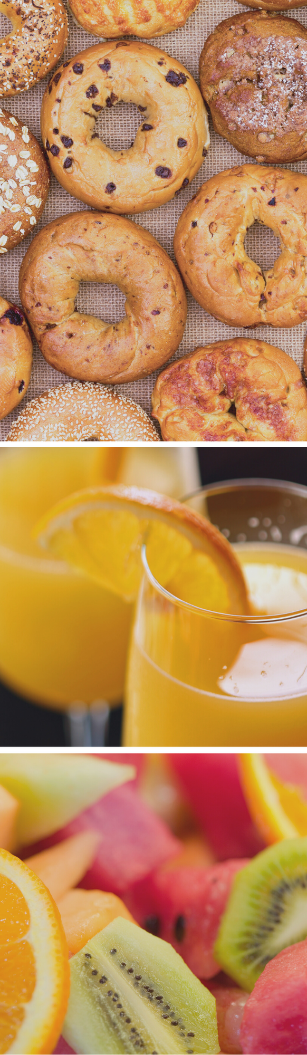 B L I S S F U L   W E D D I N G   P A C K A G E S
ENHANCEMENTS
D A Y   A F T E R   B R U N C H
Chilled Florida Orange Juice

Sliced Fresh Fruit Tray

Fluffy Scrambled Eggs

Bacon, Pork or Sausage Patties

Assorted Breakfast Pastries

Home Fried Potatoes

Bagels and Cream Cheese

Butter and Fruit Preserves

Freshly Brewed Starbucks Coffee

Assorted Herbal Teas with Lemon
$25.00 per adult*
$15.00 per child (3-12)
M I M O S A   S T A T I O N
$15.00 per person*
Up to two hours
B L O O D Y   M A R Y   S T A T I O N
$18.00 per person*
Up to two hours
All prices listed are subject to 22% Taxable Service Charge and 6.5% Sales Tax.
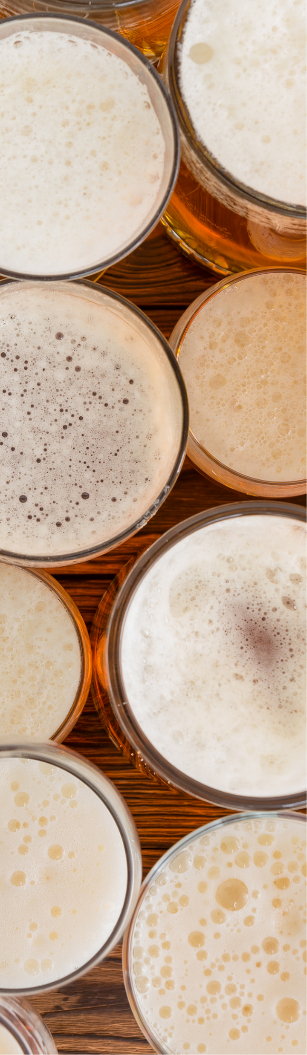 B L I S S F U L   W E D D I N G   P A C K A G E S
BEVERAGES
We are proud to offer Call and Premium Brand Liquors.
All bars are subject to a Bar Tender Fee of $75 for every two hours.
H O S T   S P O N S O R E D   B A R
P E R  P E R S O N
House Brand
Premium Brand
One Hour
Two Hours
Three Hours
Four Hours
$26.00                    $30.00     
$32.00                    $40.00
$46.00                    $50.00
		 $56.00 	  	$60.00
H O S T   S P O N S O R E D   B A R
P E R  D R I N K
Premium Brand
House Brand
Cocktails
Imported & Specialty Beers
Domestic & Light Beers
Specialty House Wines
Mineral and Bottled Water
Soda
$15.00                    $12.00     
 $9.00                    $10.00
$7.50
$8.00
$3.75
$3.75
$8.00
$10.00
C A S H   B A R   S E R V I C E
..………………………….  $15.00
.…….………………....……......  $12.00
...……………………..  $9.00
..…………………..……….  $7.50
..……………………………….  $8.00
Premium Brand Cocktails
Call Brand Cocktails
Imported and Specialty Beers
Domestic and Light Beers
Specialty House Wines
All prices listed are subject to 22% Taxable Service Charge and 6.5% Sales Tax.
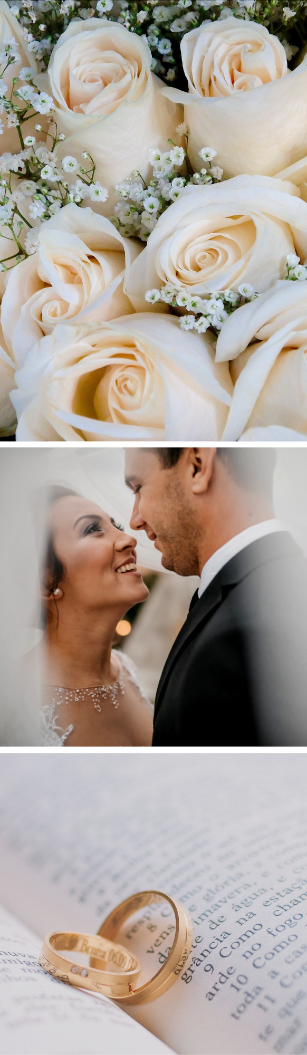 B L I S S F U L   W E D D I N G   P A C K A G E S
THE DETAILS
A D D I T I O N A L   M E A L S
Children’s Meal: $25.00 per child (3-12)
Vendor Meal: $45.00 per vendor
G U E S T   R O O M S
Best available group rate with a minimum of five rooms in peak season. Booking link will be provided for your wedding guests.
P A R K I N G
Complimentary self-parking for both overnight and day guests.
V E N U E   R E N T A L   F E E
$500 - $1,500
Based on your Food and Beverage minimum
V E N D O R S
A vendor list can be provided, however, you are welcome to use any vendor you choose as long as they are licensed and insured.
F U N C T I O N   T I M E
Ceremonies are based on 30 minutes. Reception events are based on 5 hours – 1-hour cocktail hour and 4-hour dinner.
S E R V I C E   C H A R G E
All prices listed are subject to 22% Taxable Service Charge and 6.5% Sales Tax.
W E L C O M E   B A G S
Welcome bags can be handed out at check-in by our Front Desk agents at a service charge of $2.00 per bag.
D E P O S I T   A N D   P A Y M E N T
25% non-refundable deposit is required at contract signing. Additional 25% due 3 months prior to the event. Final guest count and remaining balance will be due 14 days prior to your wedding date.